Здравствуй лето!  « У солнышка в гостях.»
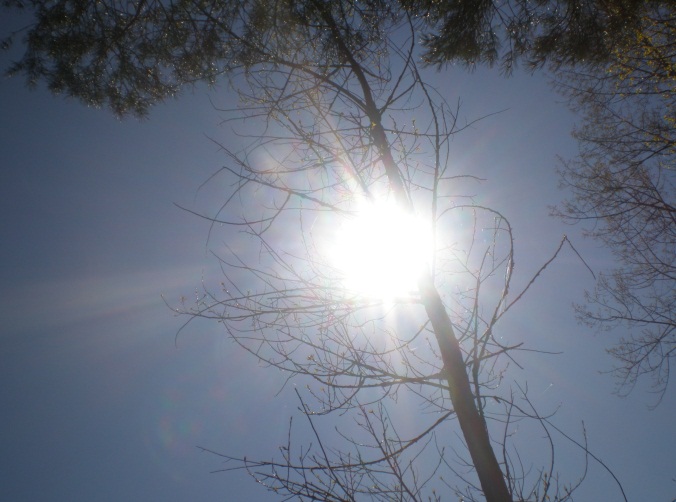 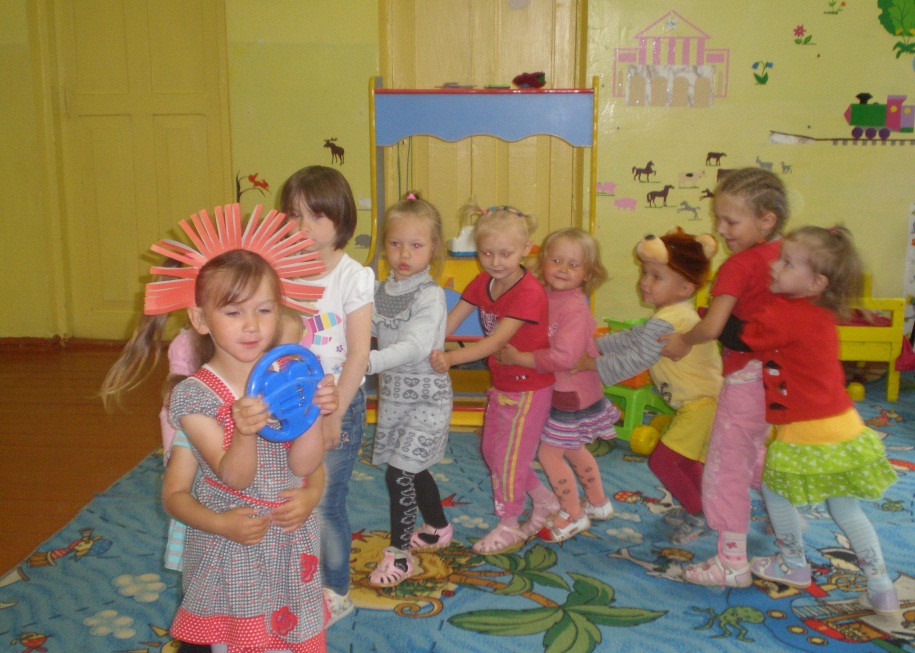 «День Маши»
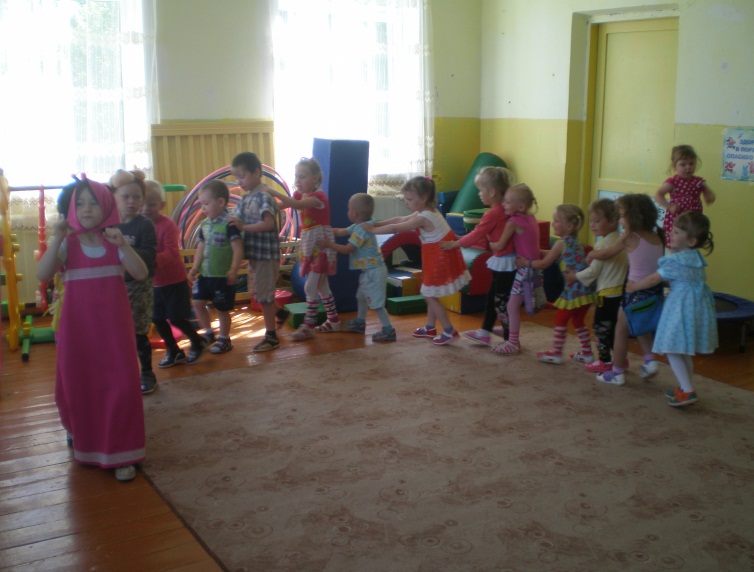 Правила дорожного движения.
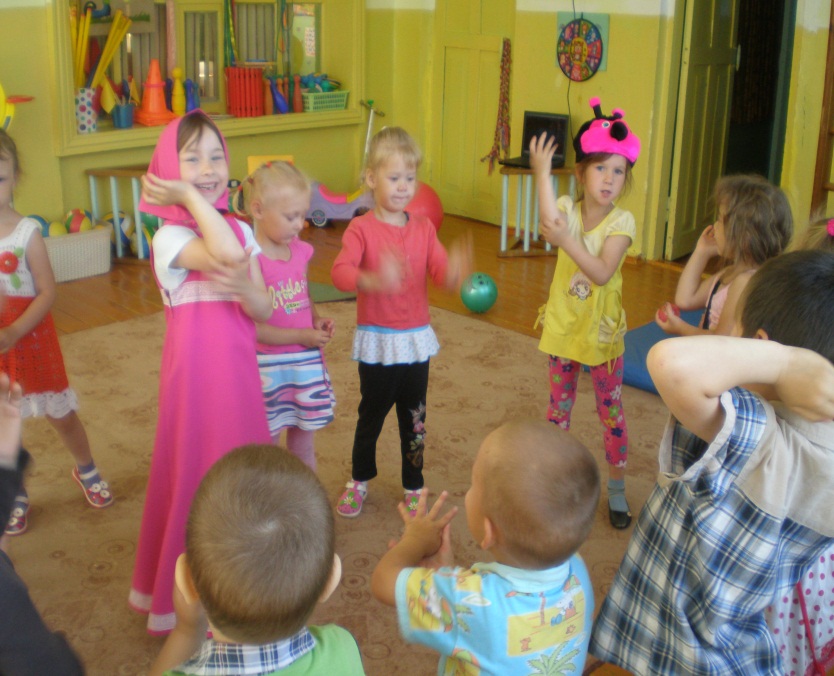 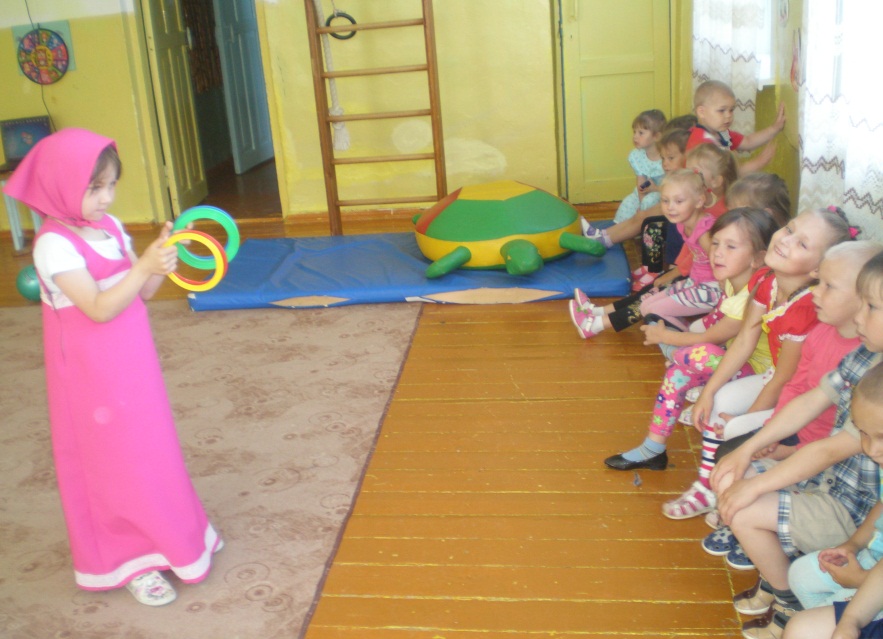 Наблюдение.                                                                                     «День пчёлки Майи»
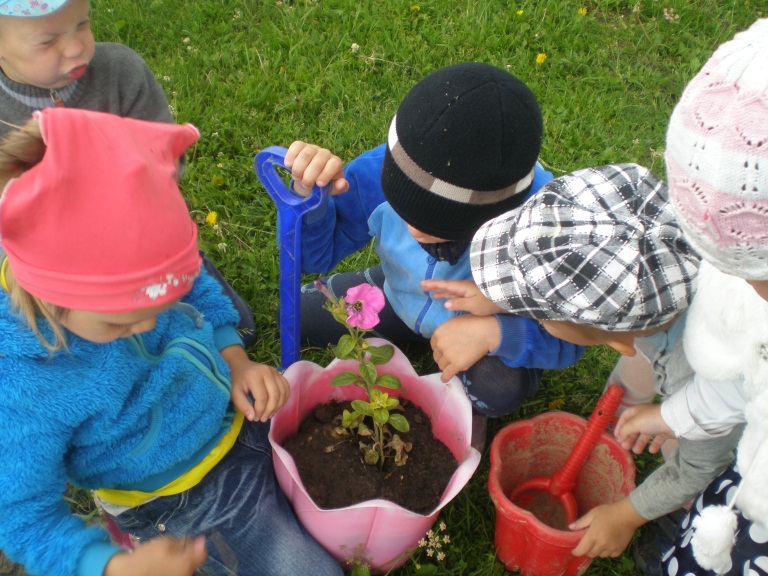 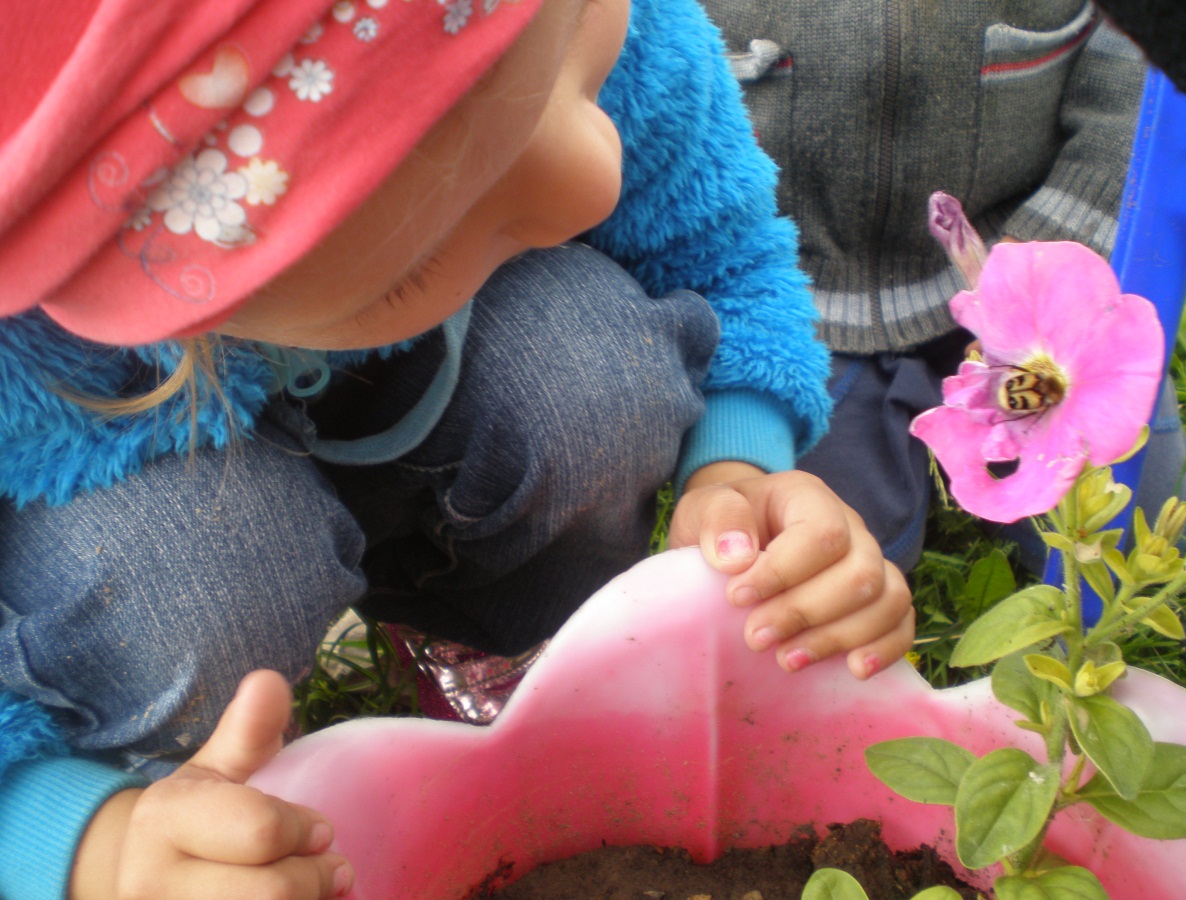 Наблюдение (личинки майского жука)
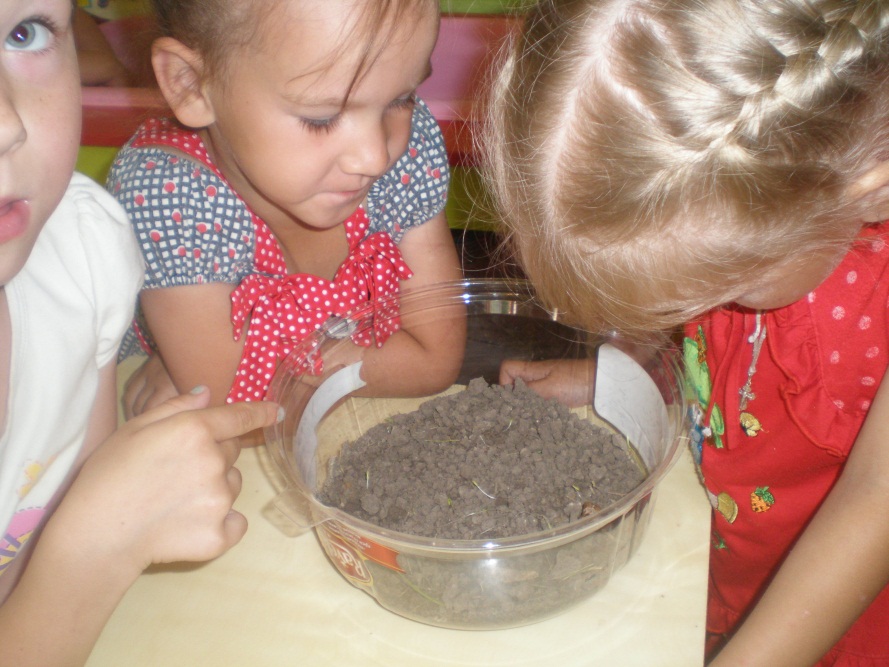 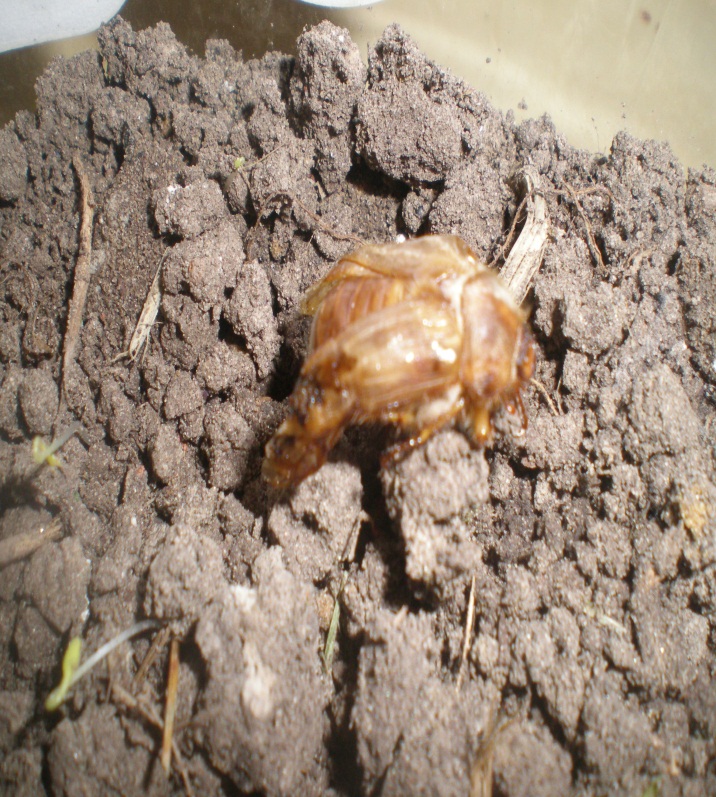 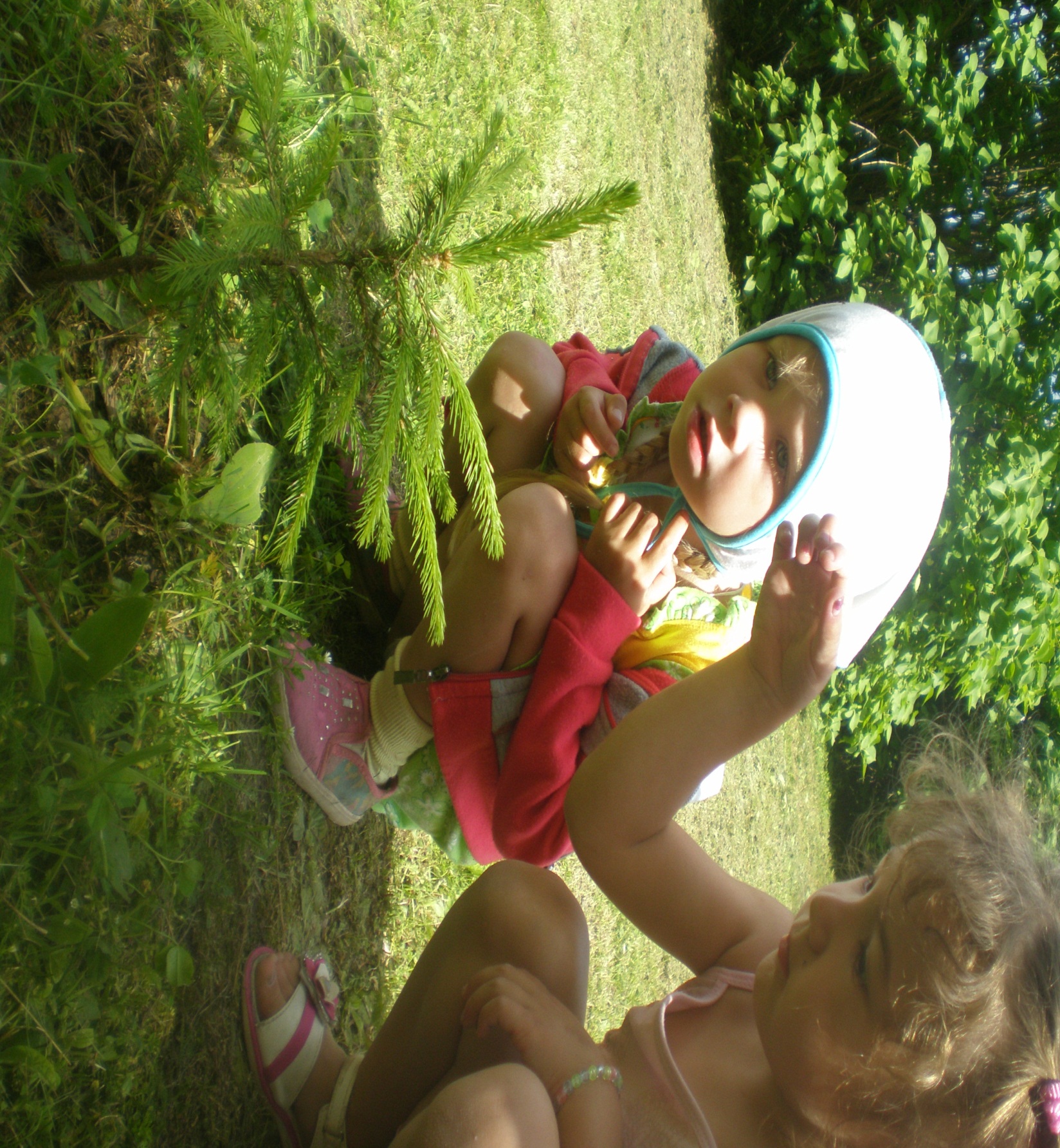 «Деревья бывают разные»
«Там, на неведомых дорожках.»
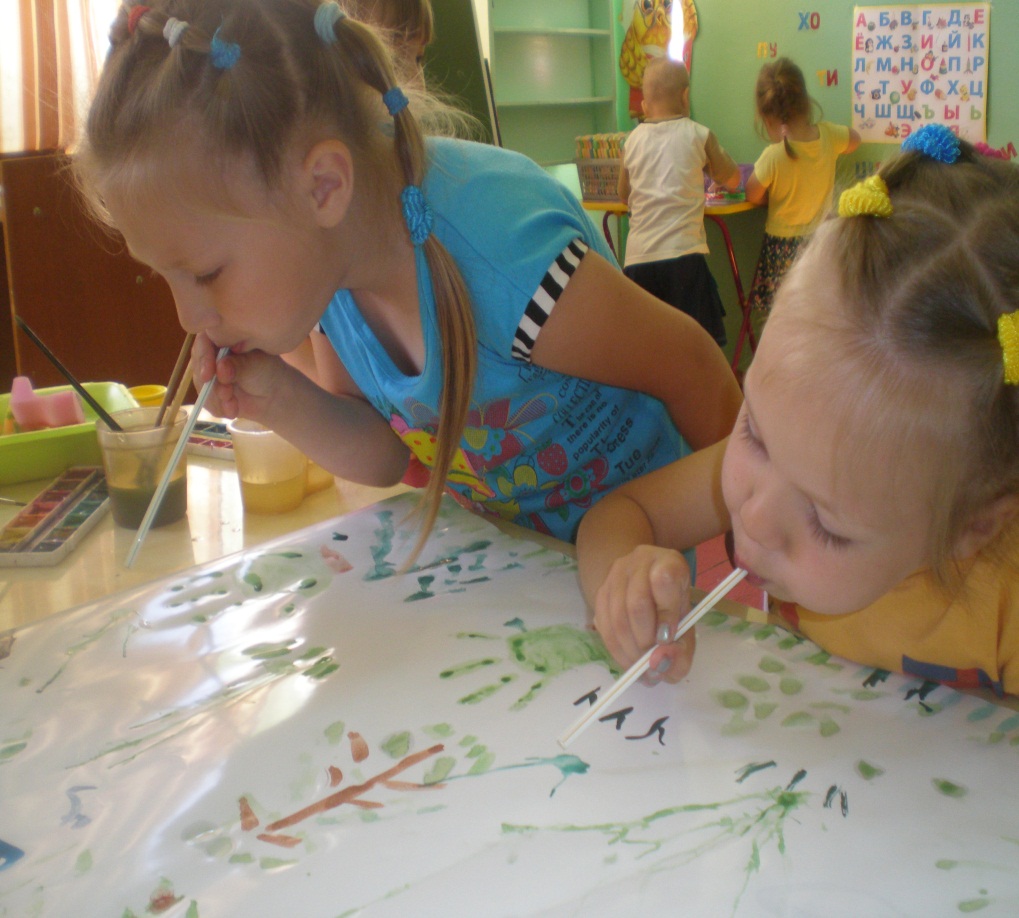 Умелые ручки.
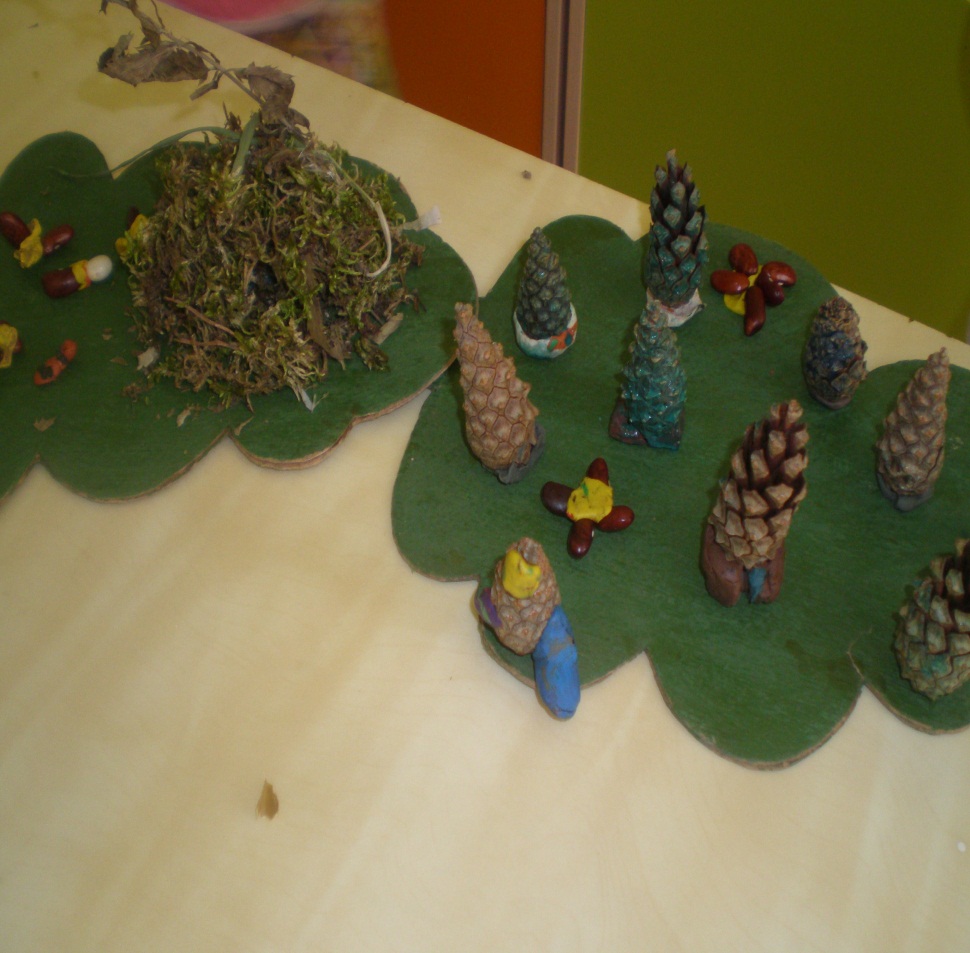 «Дорожная грамота»
«Красный,желтый,зелёный.»
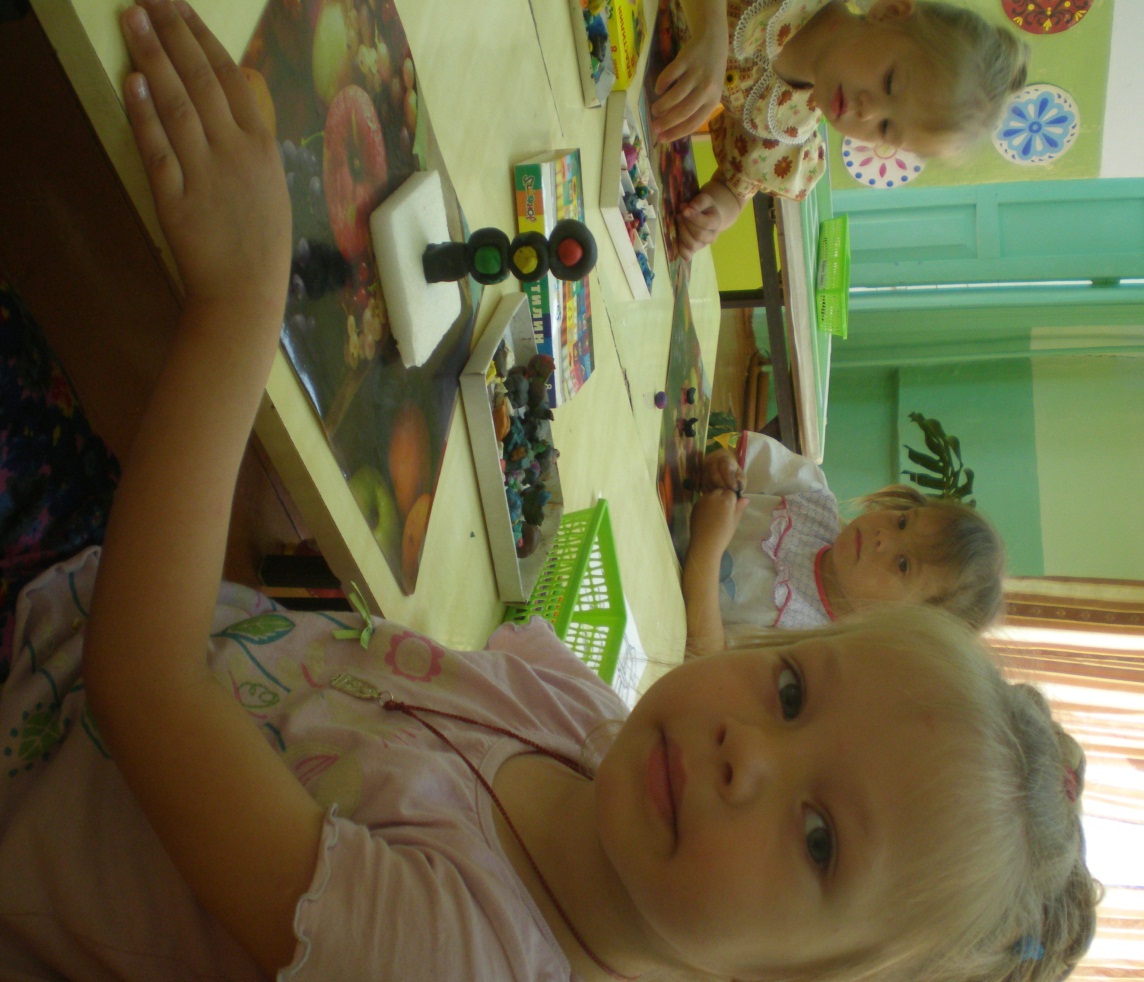 Игры на свежем воздухе.
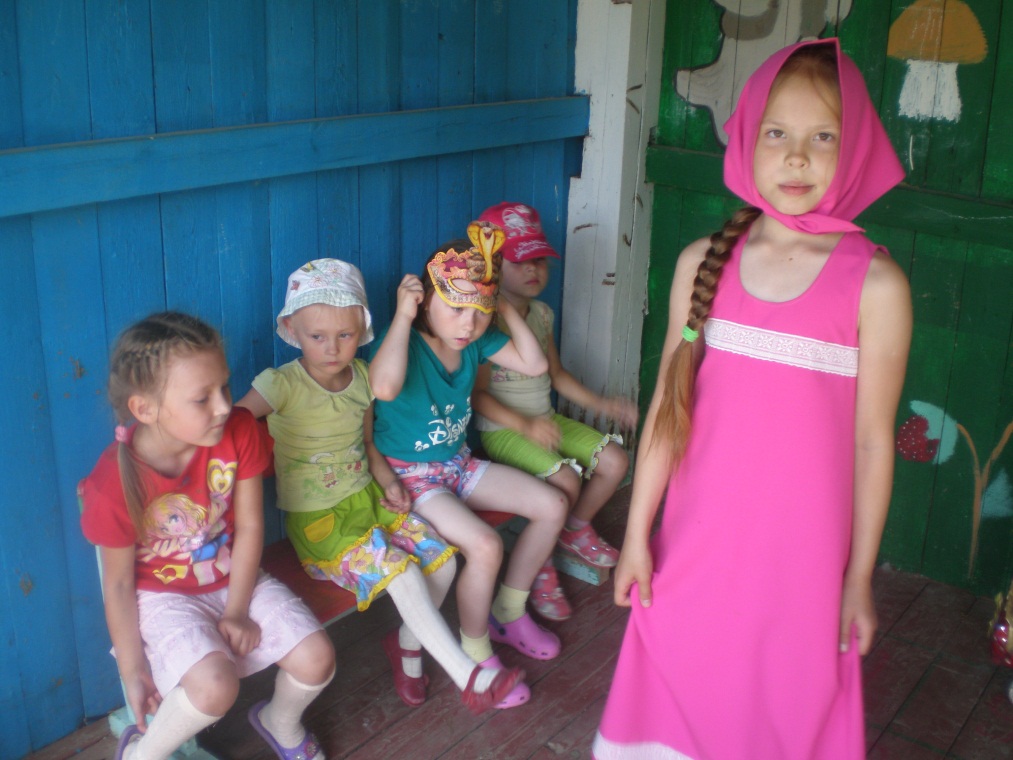 «Мы зрители.»
Постановка спектакля «Колобок»
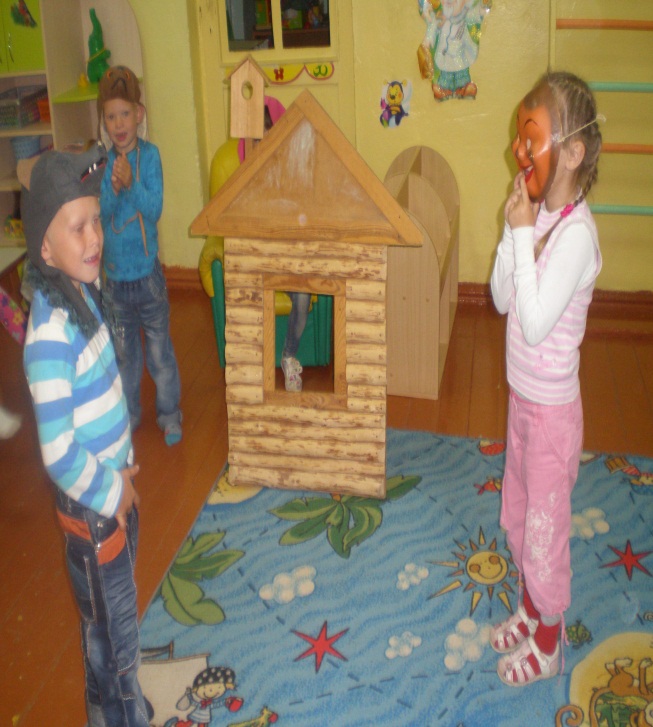 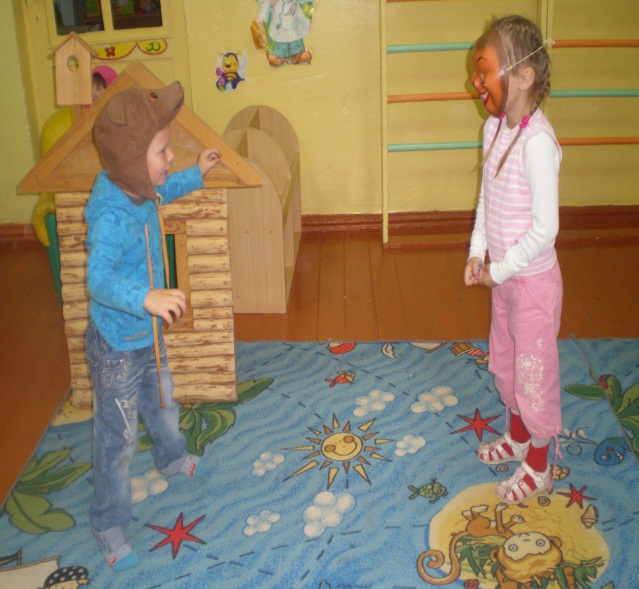 Наблюдение за облаками.